Town Hall
March 26, 2020
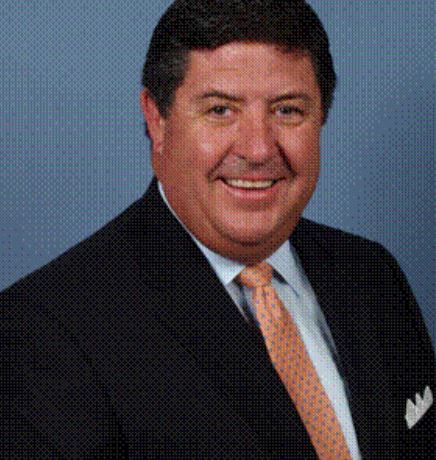 Today’s Host
Tom Michel, LACPNAIFA President-Elect
Today’s Agenda:
Thoughts from Tom
CEO Update
New Resources & Ways to Get Involved
 On-demand versions & registration located at:
members.naifa.org/townhall
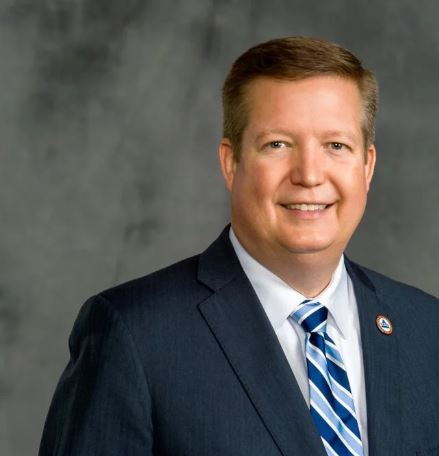 CEO Update
Kevin Mayeux, CAE
NAIFA CEO
CEO Update
NAIFA is on FEMA NBEOC
NAIFA is here for Federal & State Legislators ** Press Release today
We are open for business
Recommendations for NAIFA events
NAIFA Live: Virtual for Q2 
Congressional Conference
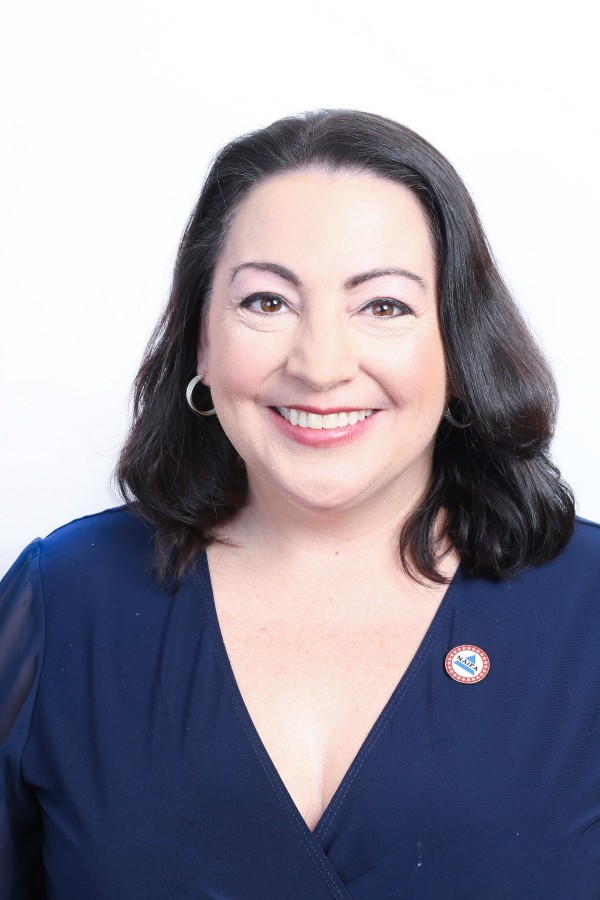 COVID-19 Resouces
Suzanne Carawan, MPH, MBANAIFA VP Marketing & Communications
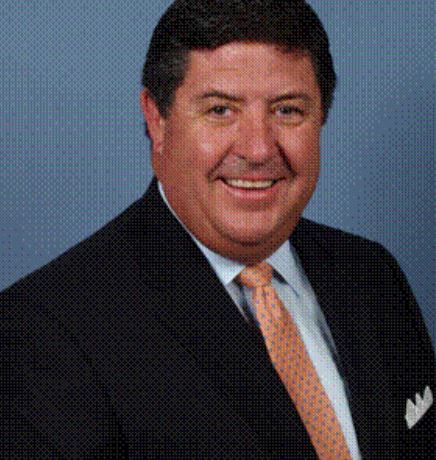 Introduction to Today’s Spotlight Speakers
Tom Michel, LACPPresident-Elect
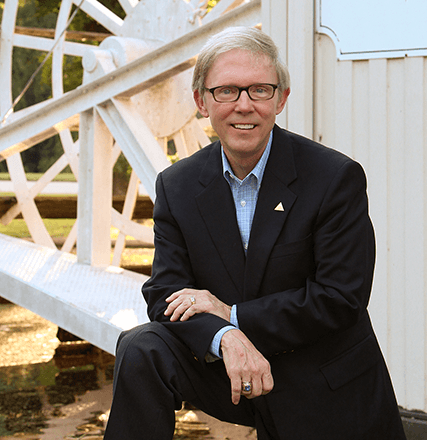 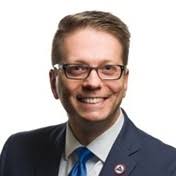 Ike S. Trotter, CLU RICP ChFC
John D. Richardson,RICP, LACP